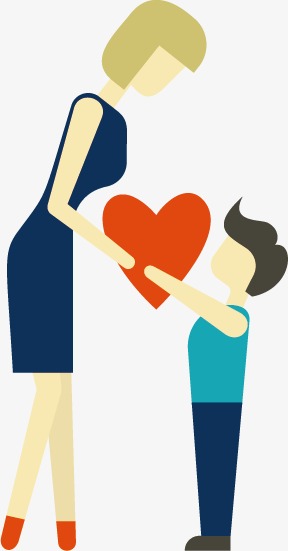 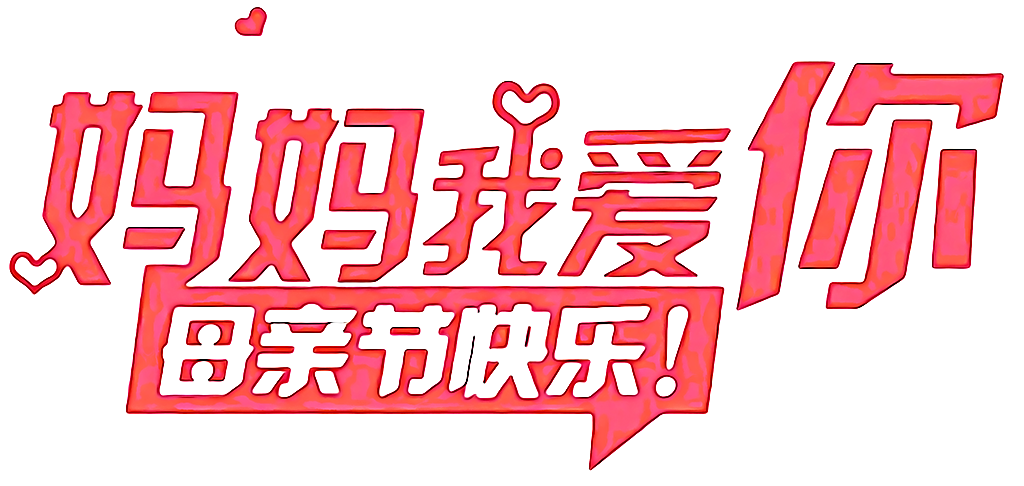 ADD YOUR TITLE HERE ADD YOUR TITLE HERE
节日起源
01
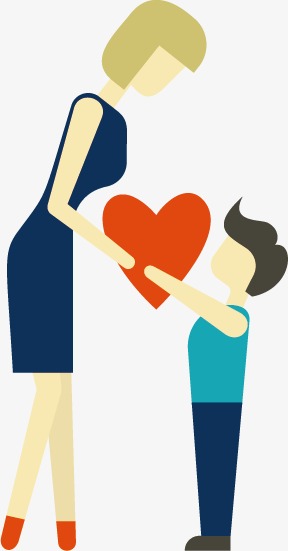 Click on the content of the entry title
目录
节日发展
02
Click on the content of the entry title
CONTENTS
中国情况
03
Click on the content of the entry title
节日礼物
04
Click on the content of the entry title
01
节日起源
Click on the content of the entry title
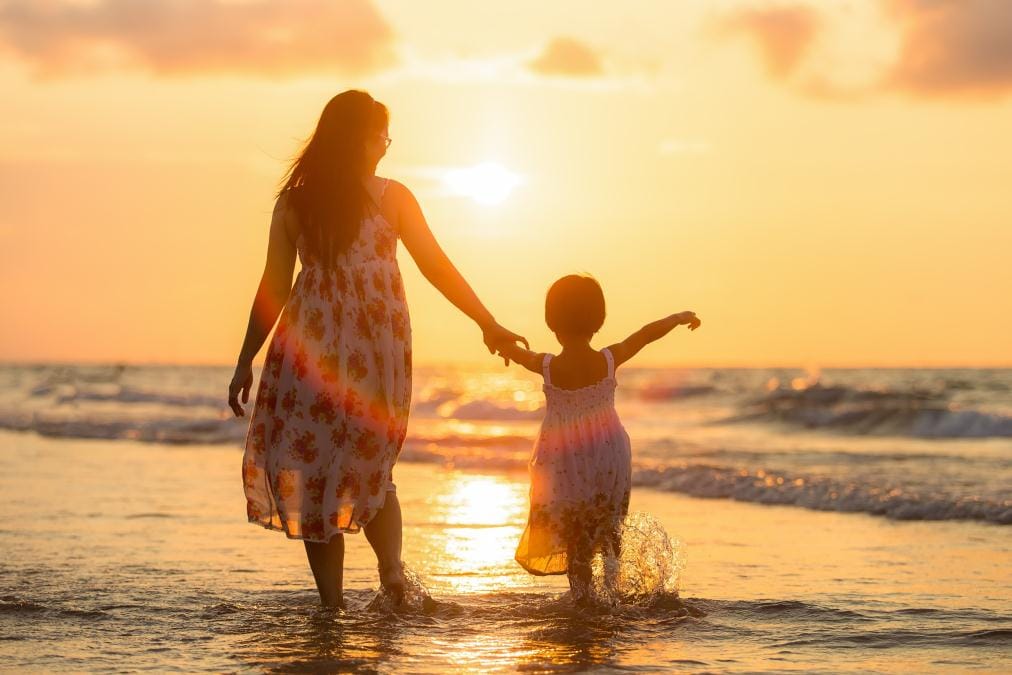 目前所知最早的母亲节起源于古希腊。在这一天，古希腊人向希腊众神之母赫拉致敬。其后17世纪中叶，节日流传到英国。在这一天里，出门在外的年青人会返家，送给母亲一些小礼物。
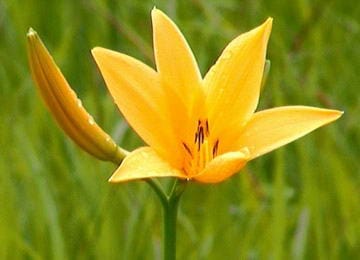 中国古代在清明节时节就有插柳植树的传统，中国历史上最早在路旁植树是由一位叫韦孝宽的人于1400多年前从陕西首创的。韦孝宽下令雍州境内所有的官道上设置土台的地方一律改种一棵槐树，用以取代土台。这样一来不仅不失其标记和计程作用，还能为往来行人遮风挡雨，并且不需要修补。
美国的母亲节由安娜·贾维斯（Anna Jarvis，1864年－1948年）发起，她终身未婚，一直陪伴在母亲身边。安娜·贾维斯的母亲心地善良，极富同情心，她提出应设立一个纪念日来纪念默默无闻做出奉献的母亲们，可是这个愿望尚未实现，她就逝世了。
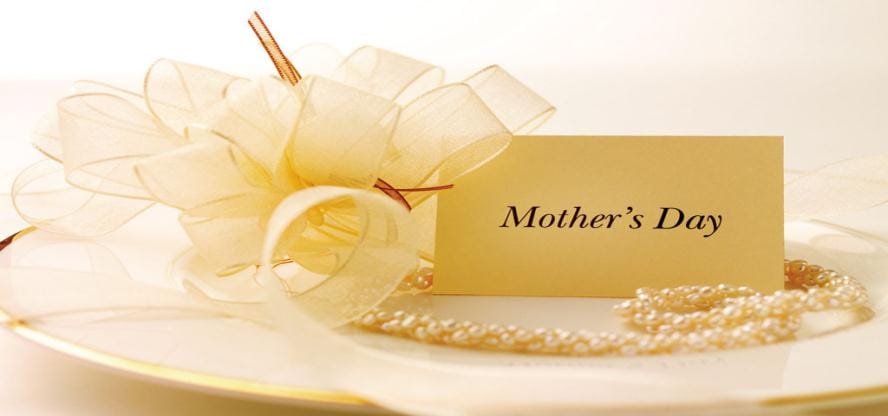 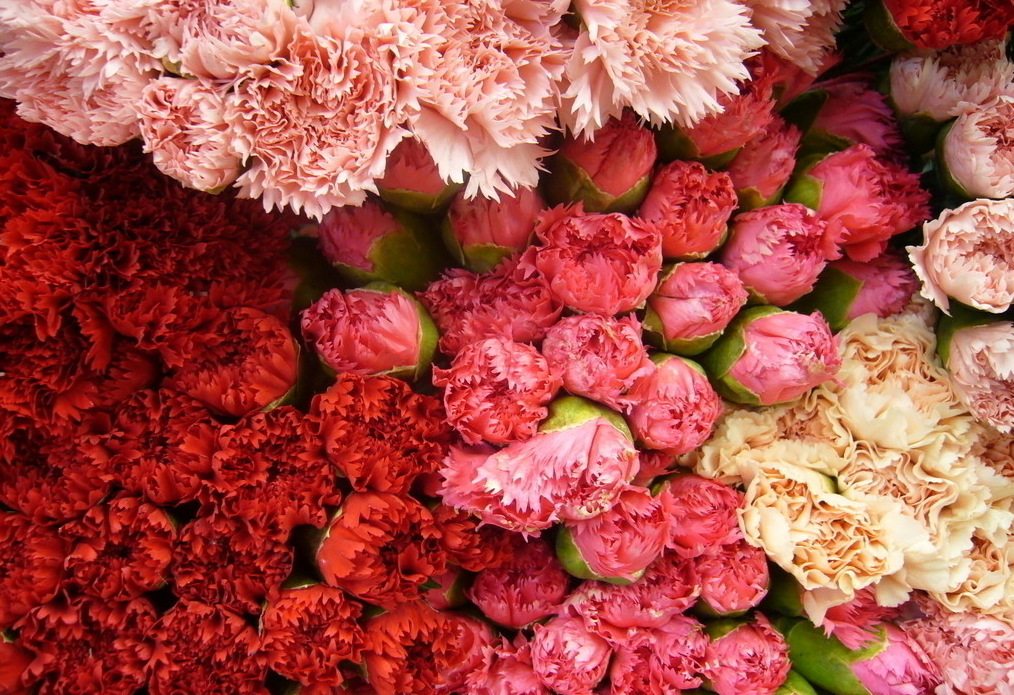 她的女儿安娜·贾维斯于1907年开始举办活动，申请将母亲节成为一个法定节日。节日于1908年5月10日在美国的西弗吉尼亚和宾夕法尼亚州正式开始。
节日PPT模板 http://www.1ppt.com/jieri/
1913年，美国国会确定将每年5月的第二个星期日作为法定的母亲节，并规定这一天家家户户都要悬挂国旗，表达对母亲的尊敬。而安娜·贾维斯的母亲生前最爱的康乃馨也就成了美国母亲节的象征。
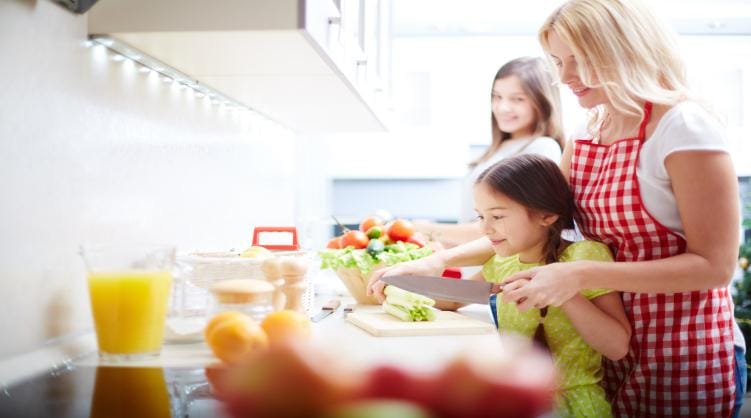 02
节日发展
Click on the content of the entry title
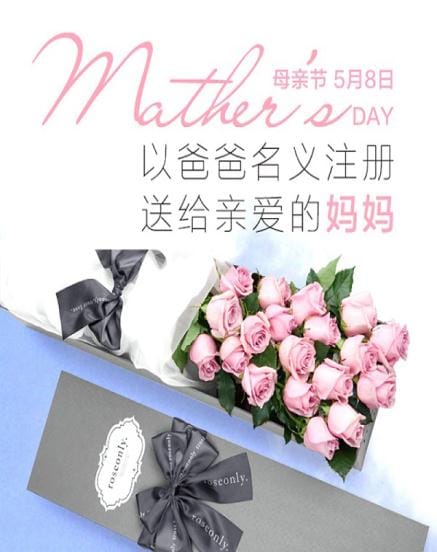 母亲节是在中国港澳台地区流行起来之后才进入大陆的，名贵的珠宝，象征母爱的康乃馨，特制的爱心甜点，精致的手工贺卡等，成为人们向母亲敬献爱意的礼物。20世纪80年代，母亲节逐渐被中国内地的民众所接受。
从1988年开始，中国南方的广州等一些城市开始举办母亲节的庆祝活动，并把评选“好母亲”作为内容之一。20世纪末，随着中国与国际的日益接轨，母亲节这一节日在中国大陆各地日益推广开来，越来越多的人开始接受母亲节概念，在每年5月的第二个星期日，中国人和全世界其他国家的人们一道以各种各样的方式表达对母亲养育之恩的感谢。
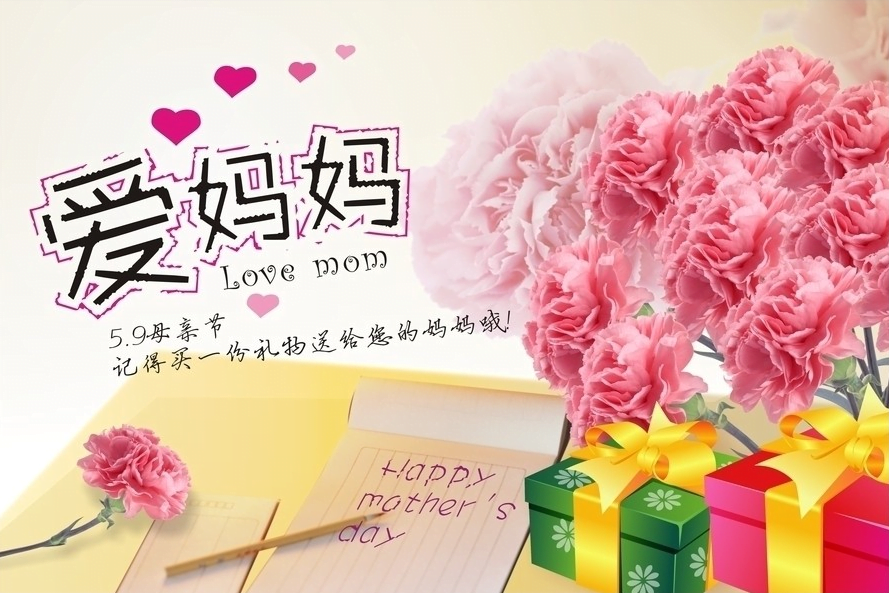 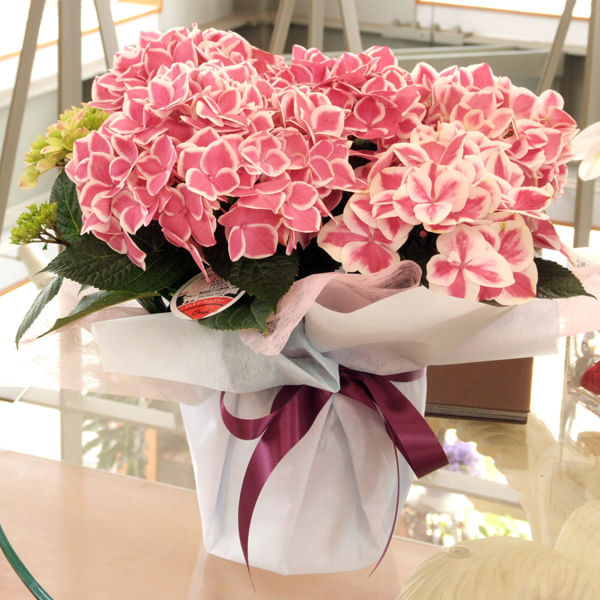 母与子当然，中国人的母亲节更有中国味道。中国人以自己特有的方式表达浓浓的亲情，在母亲节这一天，人们会送给母亲鲜花，蛋糕，亲手烹制的饭菜等等礼物。从小就孝敬父母的中国儿童会尝试着为母亲做饭，洗脸，化妆，演奏音乐，绘制图画，让母亲们快乐地过节。人们在这一天除了孝敬自己的生身母亲之外，还会以慈善募捐，志愿服务的方式向更多的母亲回报亲情
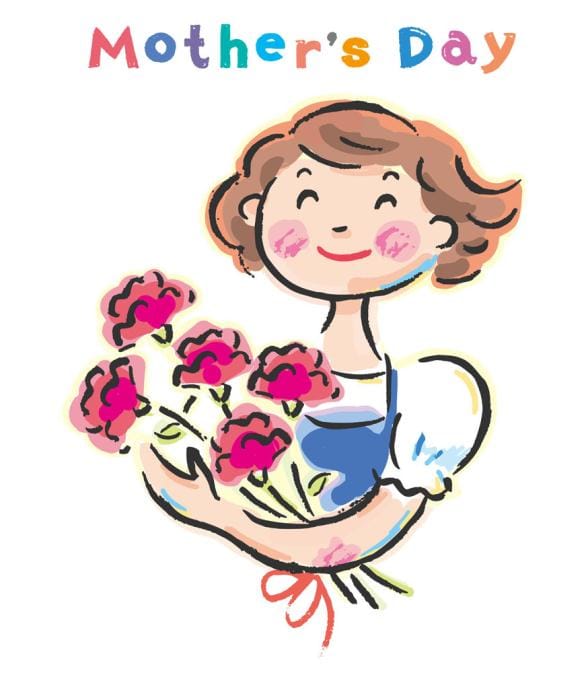 在母亲节这天，中国的母亲们会举行厨艺比赛，时装秀等活动来庆祝自己的节日。各地会举办各种各样的活动，如组织母亲们旅游，评选优秀母亲等。
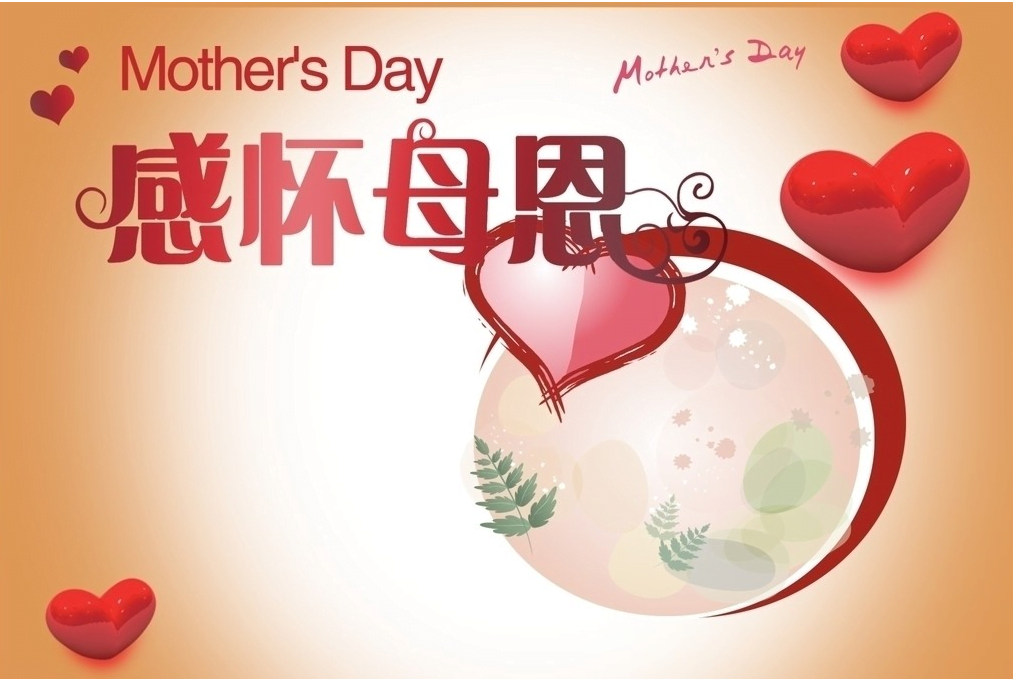 敬重母亲，弘扬母爱的母亲节，在中国已成为一个约定俗成的节日，到了现在，每年五月的第二个星期日的母亲节已经成为一个公众必过的节日。随着母亲节成为公众的节日，国人也终于可以在这一天里，大大方方地表示对母亲的深厚感情。
03
中国情况
Click on the content of the entry title
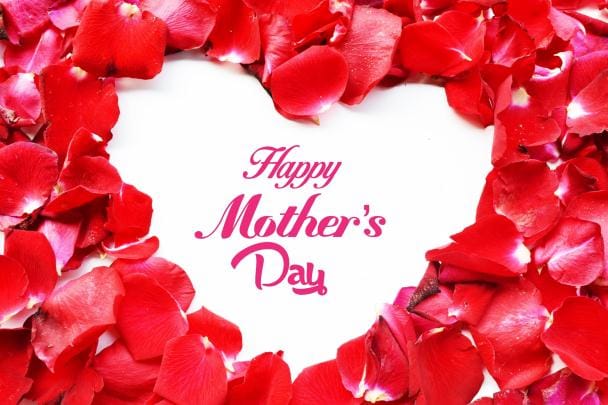 孟子母亲孟母的生日，农历四月初二。该日期由中华母亲节促进会提出，旨在为了教育年轻一代感念母爱，同时让母亲学习、感悟贤母品质，更好地培养下一代。
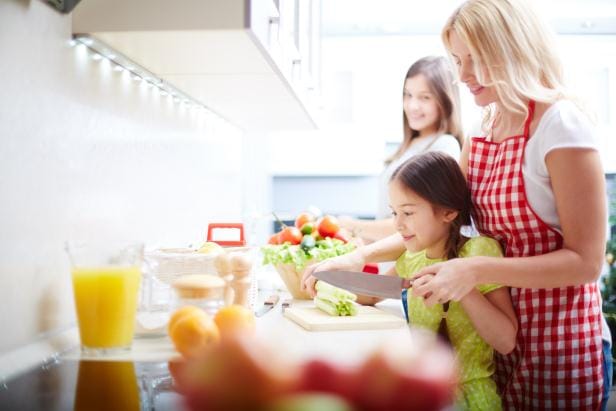 学者孟繁仁呼吁：在中华民族上下五千年的历史发展进程中，还产生和涌现过“三迁择教”的孟母和“剌字示儿”的岳母等伟大女性。
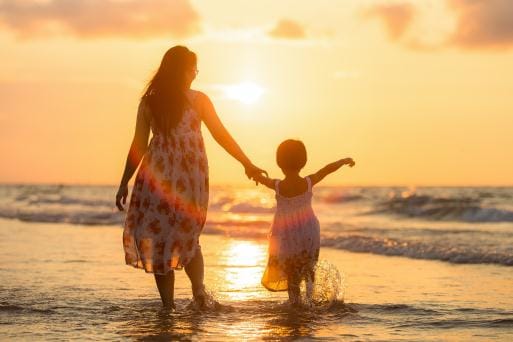 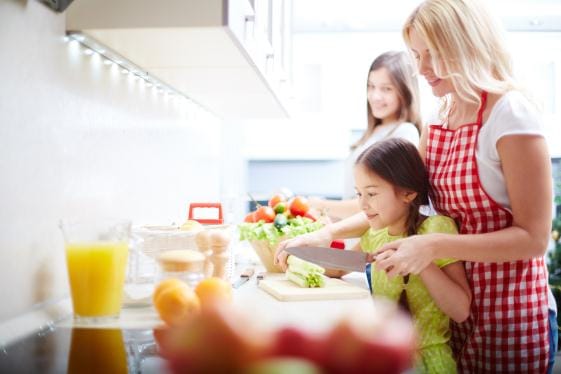 她们也为中华民族的文明进步事业做出过超凡、卓越的贡献，为后世母亲树立了光辉的学习榜样，永远值得世世代代中华儿女赞美、歌颂。
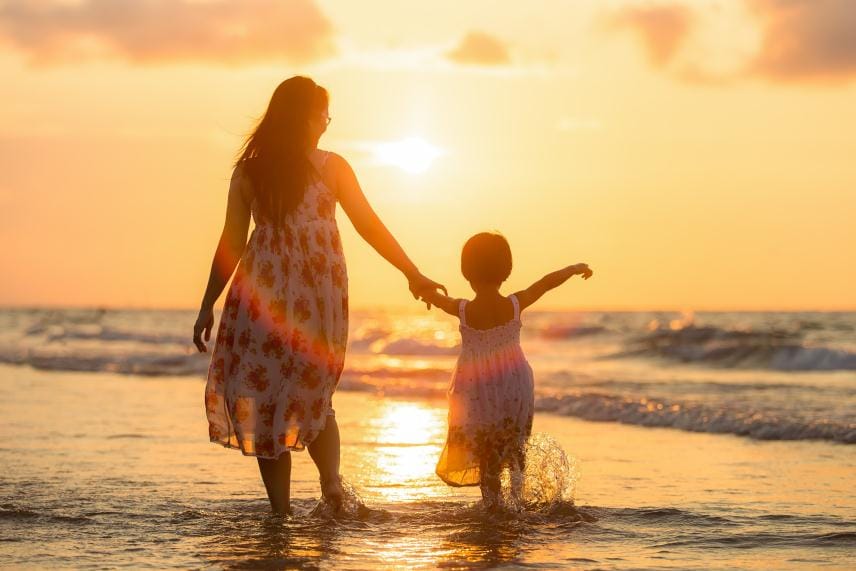 但是，以她们在历史上的地位和影响来看，“孟母”和“岳母”都无法与建有“炼石补天”、“抟土造人”、开创中华文明事业不朽之功的“女娲圣母”相比。
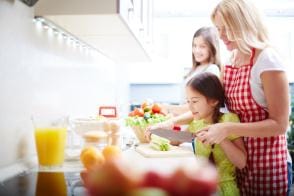 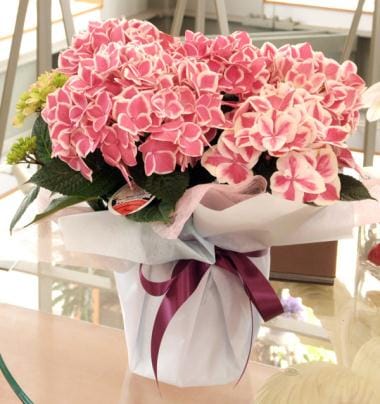 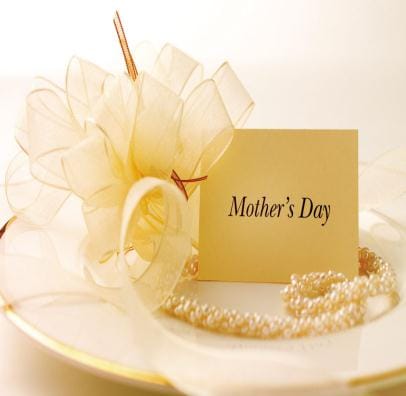 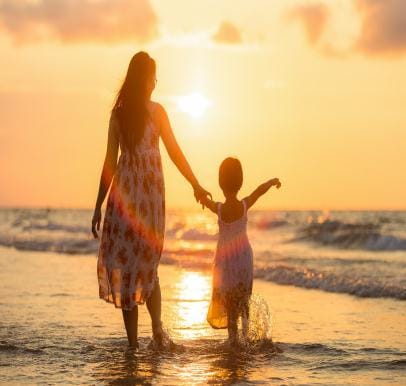 但是，以她们在历史上的地位和影响来看，“孟母”和“岳母”都无法与建有“炼石补天”、“抟土造人”、开创中华文明事业不朽之功的“女娲圣母”相比。
04
节日礼物
Click on the content of the entry title
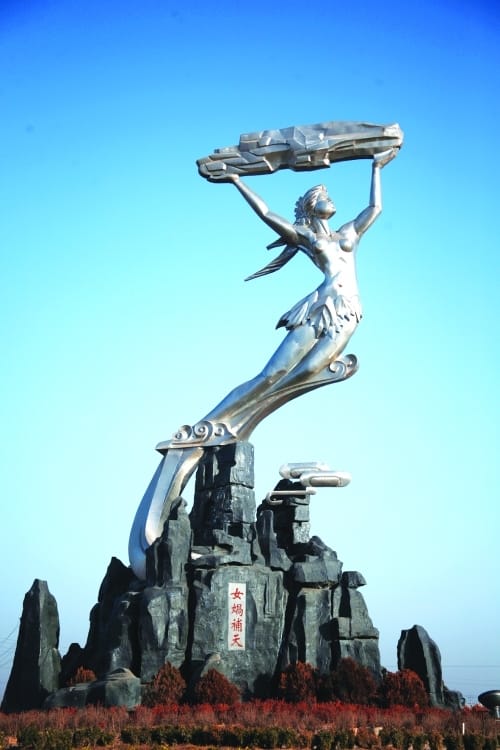 国际上献给母亲的花是康乃馨，它在纤细青翠的花茎上，开着鲜艳美丽的花朵，花瓣紧凑而不易凋落，叶片细长而不易卷曲，花朵雍容富丽，姿态高雅别致。红色的康乃馨象征热情，正义，美好和永不放弃，祝愿母亲健康长寿；粉色的康乃馨，祈祝母亲永远年轻美丽；白色的康乃馨，象征儿女对母亲纯洁的爱和真挚的谢意；黄色花朵象征感恩，感谢母亲的辛勤付出。
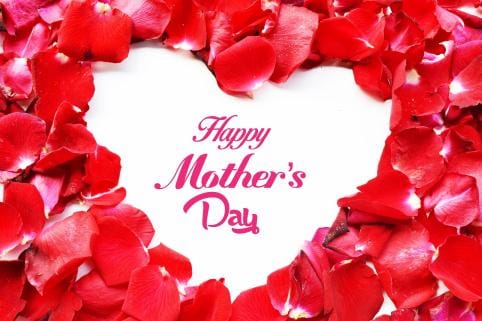 这句话的意思就是：我到哪里弄到一支萱草，种在母亲堂前，让母亲乐而忘忧呢？母亲住的屋子又叫萱堂，以萱草代替母爱，如孟郊的游子诗：“萱草生堂阶，游子行天涯；慈母依堂前，不见萱草花。
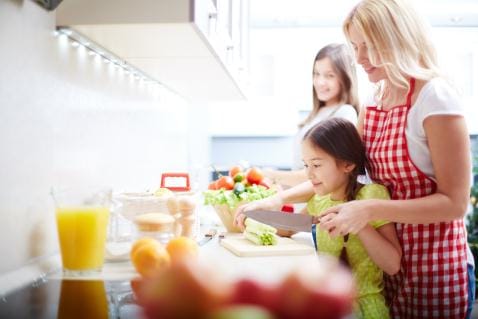 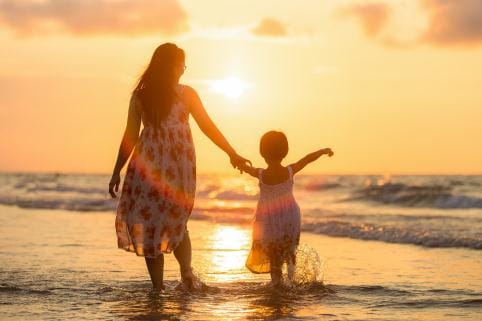 叶梦得的诗云：“白发萱堂上，孩儿更共怀。”萱草就成了母亲的代称，萱草也就自然成了我国的母亲之花。
萱草花，又叫忘忧草。它是百合科多年生草本植物，根茎肉质，叶狭长，细长的枝顶端开出
永恒的爱
组成：20枝粉色康乃馨，绿叶，石松，满天星，粉红色布纹包装纸，红色丝带。
节日礼物——花束
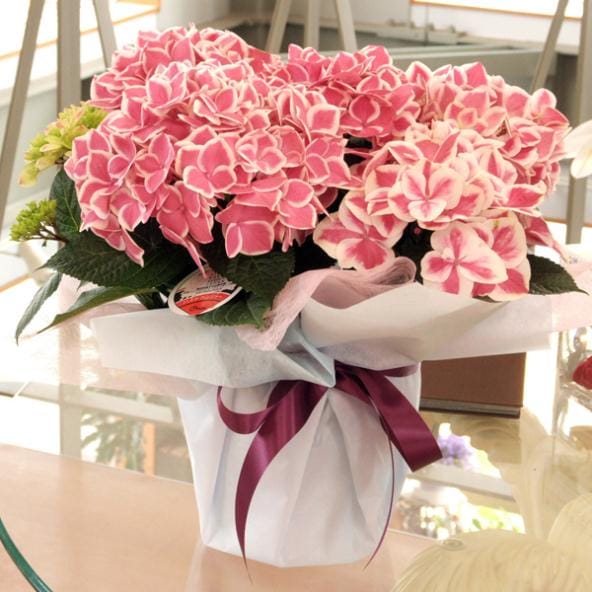 吾爱吾家
组成：5枝金百合+5枝玫瑰+2枝非洲菊给你一个心灵的港湾，给你一个永远的归宿，家，你不悔的选择！
母恩永远
组成：2枝火百合+18枝康乃馨您曾说坚持虽不一定成功，但放弃的结果一定是失败。
节日礼物——花束
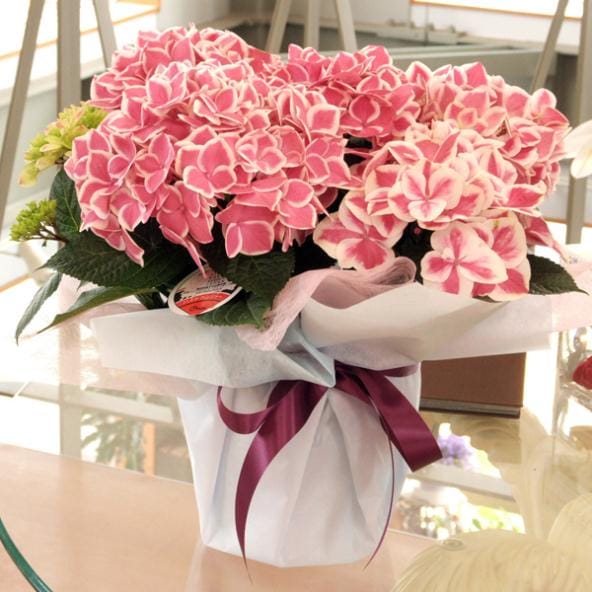 幸福安康
组成：4枝火百合+18枝红色康乃馨+黄莺总让你担心的我，祝妈妈一生幸福！
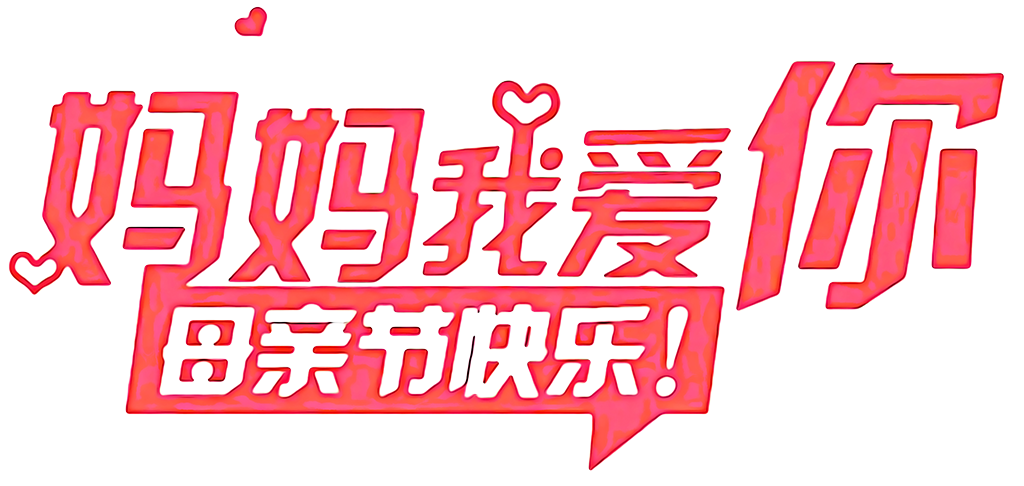 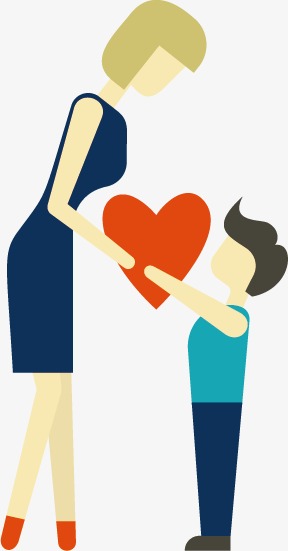 ADD YOUR TITLE HERE ADD YOUR TITLE HERE